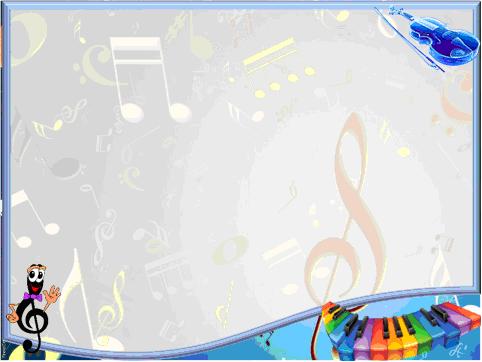 Педагогический проектРАЗВИТИЕ МУЗЫКАЛЬНОЙ ОДАРЕННОСТИ У ДЕТЕЙ ДОШКОЛЬНОГО ВОЗРАСТА В ПРОЦЕССЕ ИГРЫ НА ДЕТСКИХ МУЗЫКАЛЬНЫХ ИНСТРУМЕНТАХ
Автор проекта:  Лазарева О.В.
Музыкальный руководитель МБДОУ «Детский сад № 2 «Ручеёк»
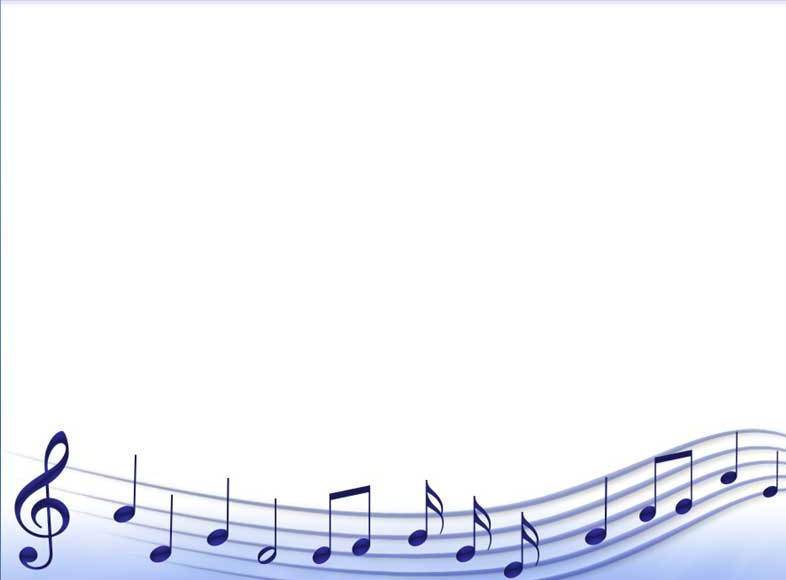 «Одаренность человека - это маленький росточек, едва проклюнувшийся из земли и требующий к себе огромного внимания. Необходимо холить и лелеять, ухаживать за ним ,сделать его благороднее, чтобы он вырос и дал обильный плод»
      				В.А. Сухомлинский
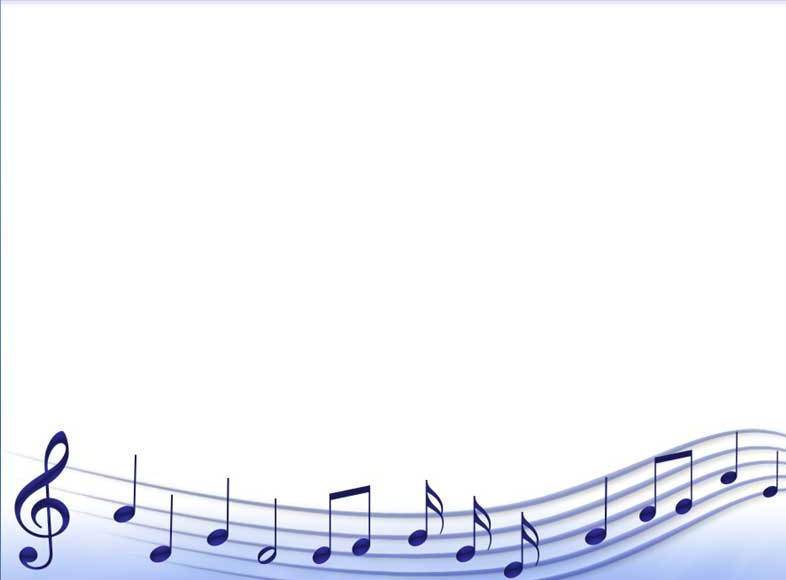 Основные характеристики проекта

Тип проекта: практико-ориентированный

По количеству участников: групповой

По продолжительности: долгосрочный

Сроки реализации проекта – 2016-2017 уч. год
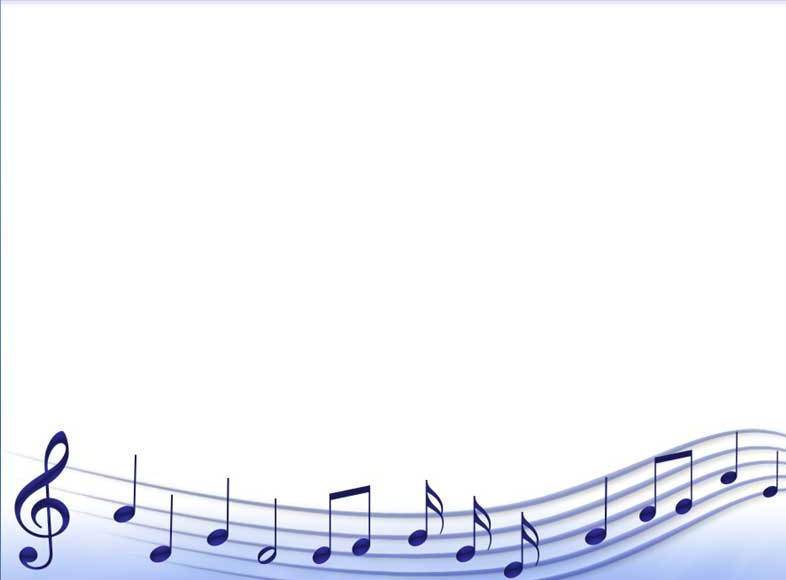 Участники проекта
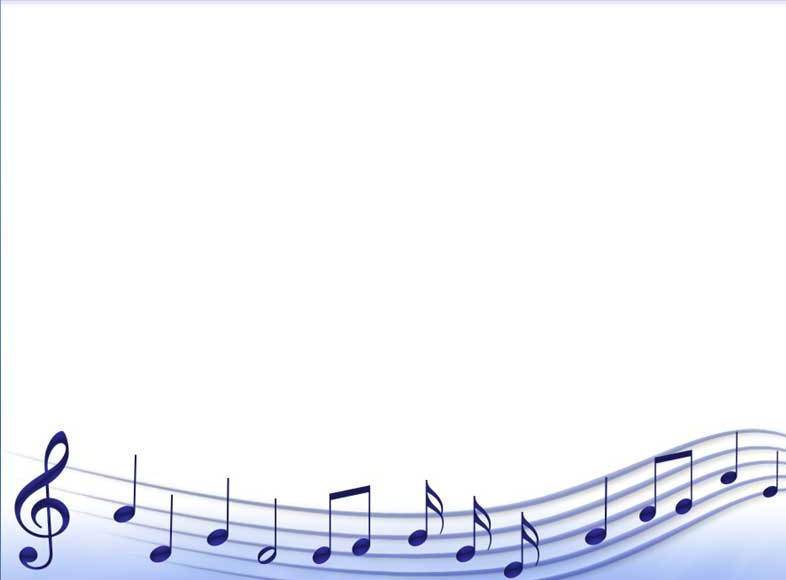 Актуальность проекта
	Одаренные дети ценная, но хрупкая часть нашего общества, один из важнейших ресурсов. Они представляют собой культурный и научный потенциал общества, от них зависит, как будет развиваться наука, техника и культура в будущем.
	Остроактуальными являются не только теоретические вопросы одарённости и способностей, но и практические проблемы, связанные с образованием и воспитанием одарённых детей. 
	Практика музыкального воспитания в детском саду показывает, что дети, имеющие задатки музыкальности не просто готовы к дополнительной работе, но скорей нуждаются в этом. Они испытывают потребность в реализации своего творческого потенциала — с радостью участвуют в подготовке сольных номеров, легко усваивают дополнительный материал, их привлекает сценическая деятельность. Таким образом, проблема организации работы с музыкально одаренными детьми является актуальной и значимой для детского сада.
Гипотеза
Можно предположить, что целенаправленное обучение детей игре на детских музыкальных инструментах будет положительно влиять на  развитие их музыкальных способностей, создаст основу для их дальнейшего музыкального образования

.
Теоретическое обоснование
В основу проекта легла работа Т.Э. Тютюнниковой «Элементарное музицирование», так как это уникальная возможность: 
- развивать индивидуальность детей, их способность к импровизации, творчеству, умение фантазировать; 
- воспитывать и развивать музыкальные способности в увлекательной эстетической игре с инструментами;
- проявить внимание к эмоциональному миру детей, их способности к сопереживанию;
- воспитывать навыки общения и сотрудничества в группе;
тренировать  различные виды внимания, точную и быструю реакцию, умение слушать, активно воспринимать.
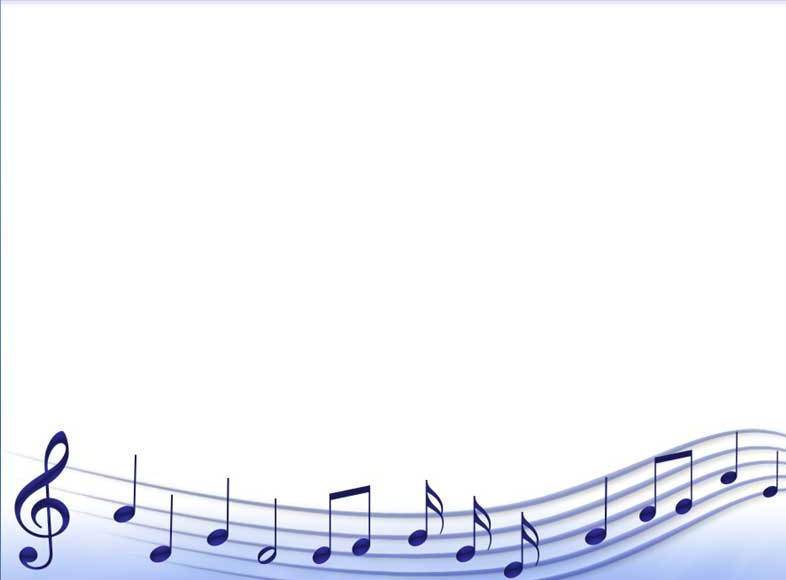 Новизна
Новизну проекта составляет система методических приемов и подходов к развитию музыкально-творческих способностей дошкольников в процессе элементарного музицирования.
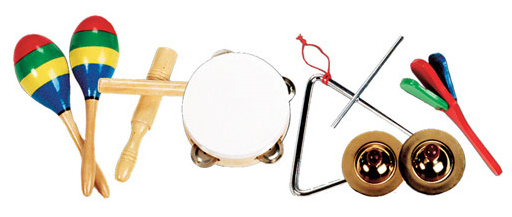 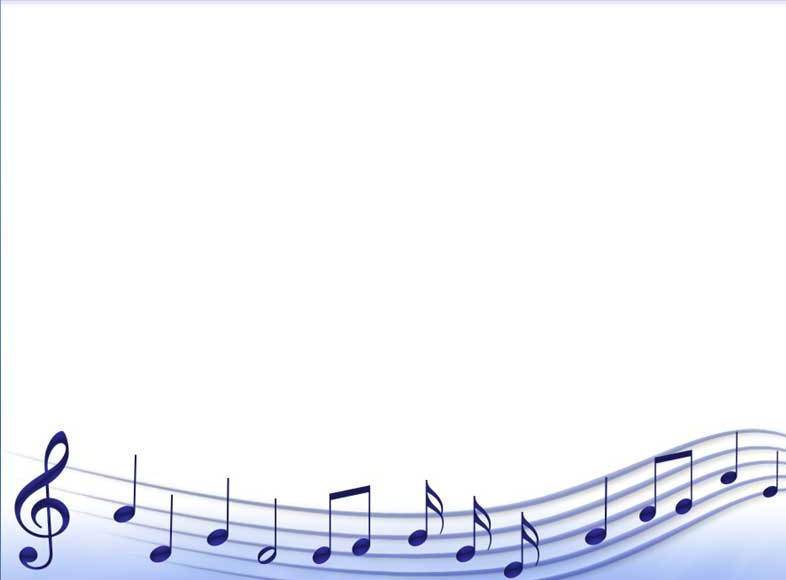 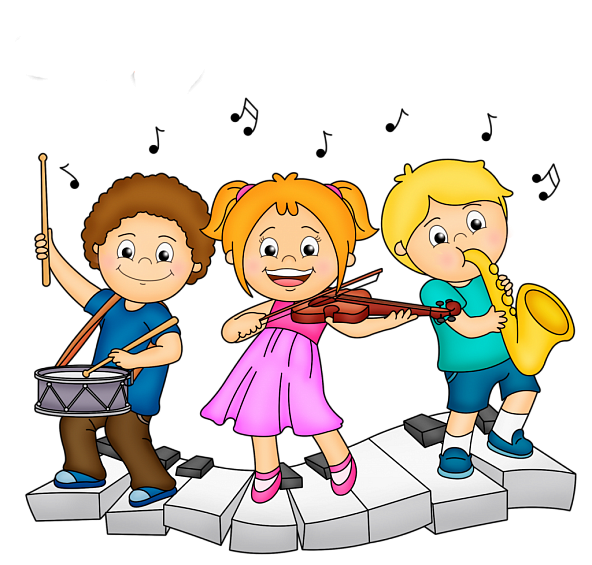 Цель проекта
Своевременное выявление                                    одаренных детей в процессе обучения                                          игре на  музыкальных инструментах и  
создание условий для оптимального развития  
их музыкальных способностей
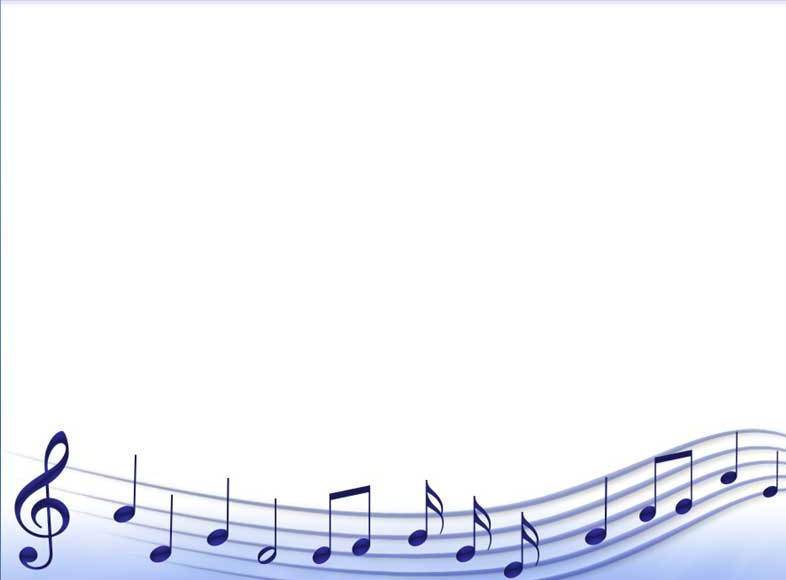 Задачи проекта           Методические:
Изучить музыкально-педагогическую литературу, материалы в сети  Интернет по теме проекта
Провести диагностическое обследование детей, выявить детей с признаками одаренности в музыкальной деятельности  
Создать предметно-пространственную развивающую среду для дальнейшего музыкального развития детей
Разработать тематическое планирование по проблеме
Организовать просветительскую работу  с родителями и педагогами по вопросам взаимодействия с музыкально одаренными детьми
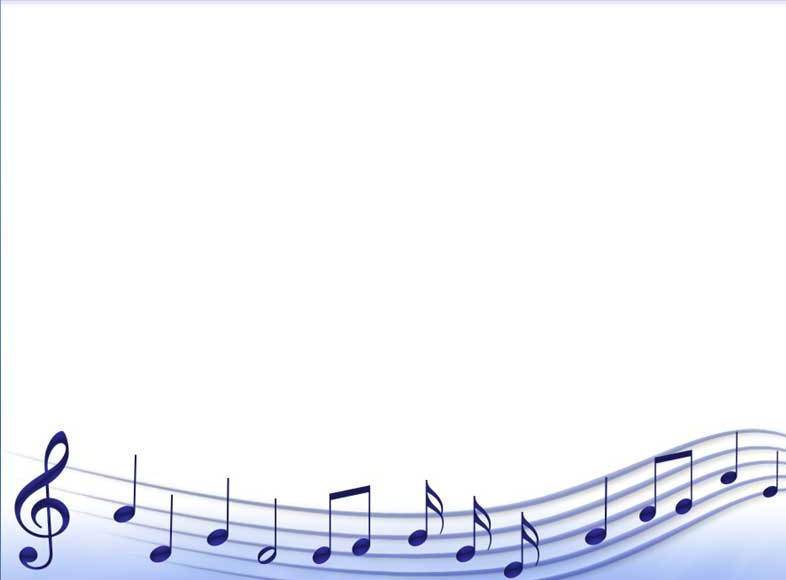 Задачи проекта Дидактические:
Познакомить детей с элементарными музыкальными понятиями  (динамика, длительность, темп, ритм) и учить применять их на практике
Познакомить с музыкальными инструментами  и приемами игры на них
Учить детей воспроизводить ритмическую пульсацию и простейшие ритмические рисунки с помощью хлопков, а также в игре на детских музыкальных инструментах 
Развивать умение импровизировать знакомые несложные музыкальные произведения
Развивать чувство ансамбля. Исполнять песни и небольшие музыкальные произведения с аккомпанементом на музыкальных инструментах.
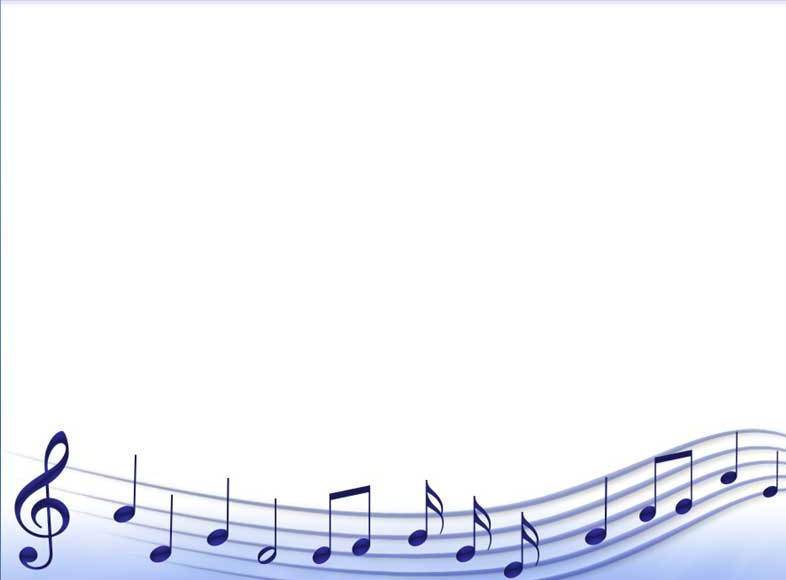 Ожидаемые результаты
Дети познакомятся с элементарными музыкальными понятиями  (динамика, длительность, темп, ритм) и  научатся применять их на практике
Познакомятся с музыкальными инструментами  и приемами игры на них
Дети научатся воспроизводить ритмическую пульсацию и простейшие ритмические рисунки с помощью хлопков, а также в игре на детских музыкальных инструментах 
У детей сформируется умение импровизировать знакомые несложные музыкальные произведения
У детей сформируется  чувство ансамбля. 
Дети научатся исполнять песни и небольшие музыкальные произведения с аккомпанементом на музыкальных инструментах.
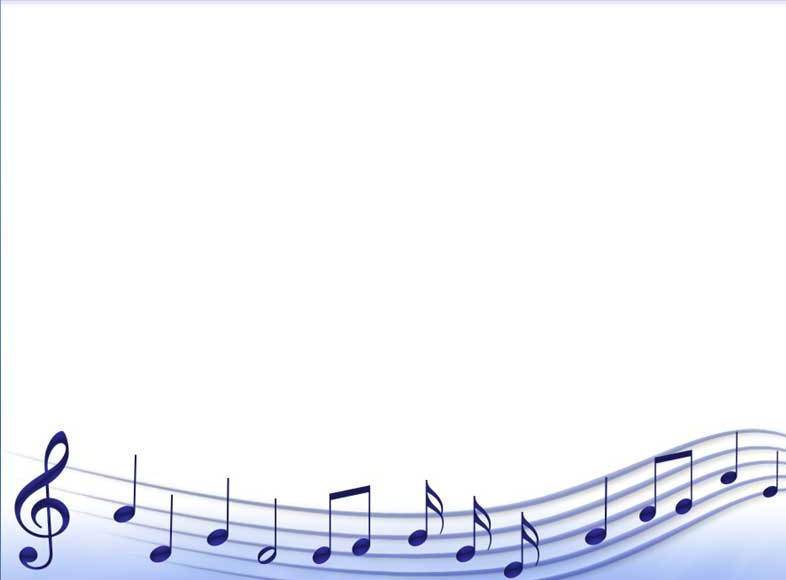 Принципы реализации проекта
Принцип индивидуального и дифференцированного подхода
Принцип эмоциональной увлеченности, заинтересованности тем, что и как подается ребенку 
Принцип сочетания в музыкальном репертуаре высокохудожественной народной, классической и современной музыки
Принцип импровизационности
Принцип партнерства
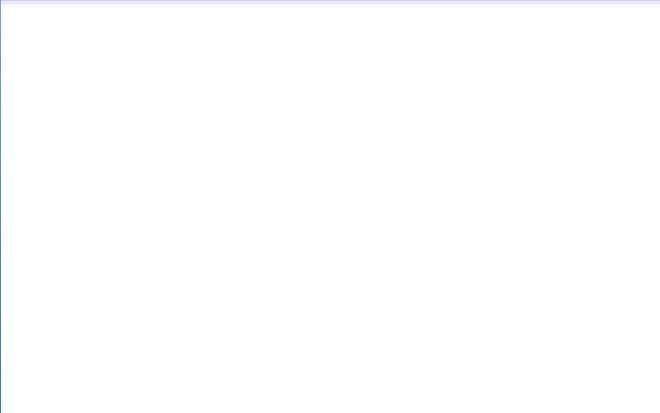 Рабочий план реализации проекта
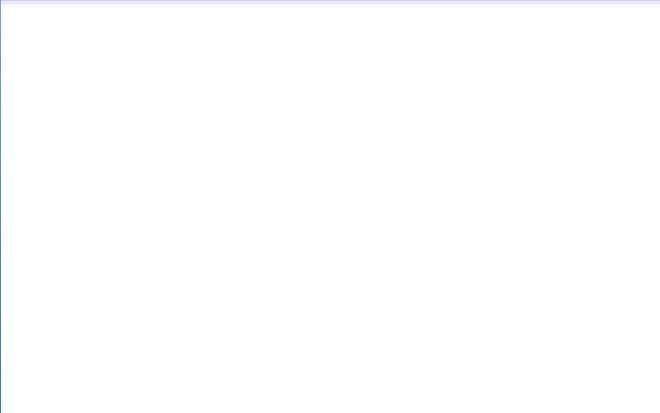 Рабочий план реализации проекта
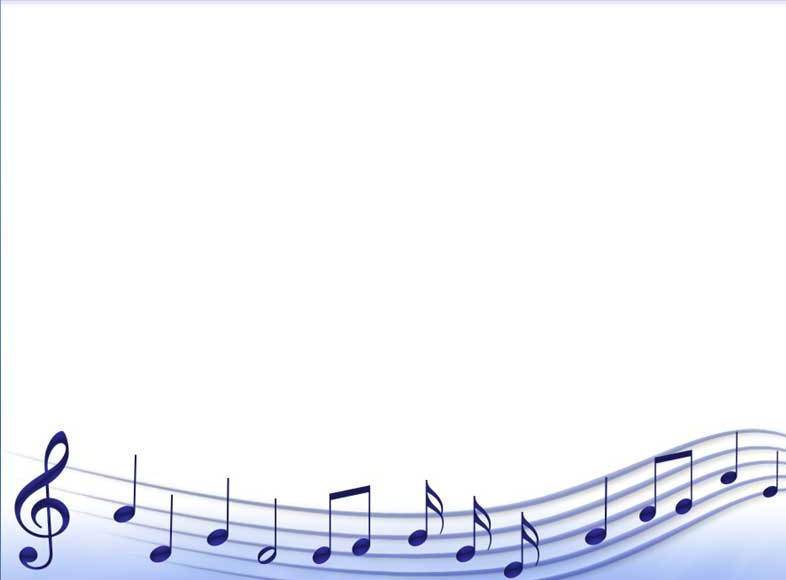 Механизм реализации проекта
Подготовительный этап
сентябрь 2016 г.
Практический этап
октябрь 2016г. – 
апрель 2017 г.
Обобщающий этап
май 2017 г.
Подготовительный этап
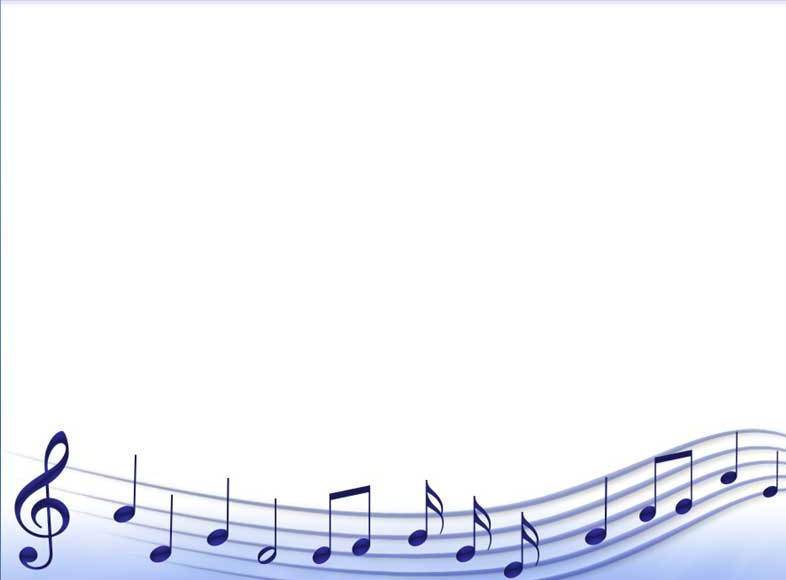 Работа с методической литературой; 
Диагностика музыкально-творческих  способностей детей старшего возраста;
Разработка перспективно-тематического плана, разработка конспектов занятий;
Подбор музыкального репертуара;
Подбор иллюстраций, создание картотекимузыкальных инструментов.
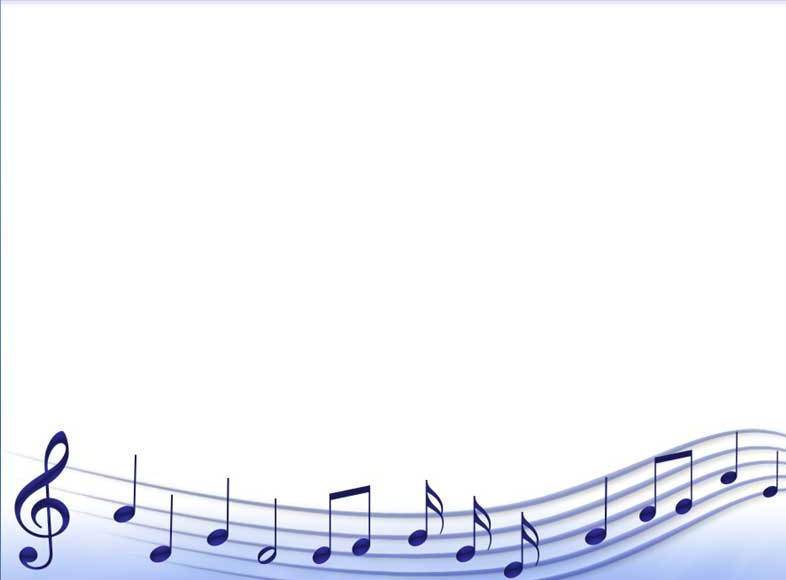 Диагностика музыкально-творческих способностей детейНачало года
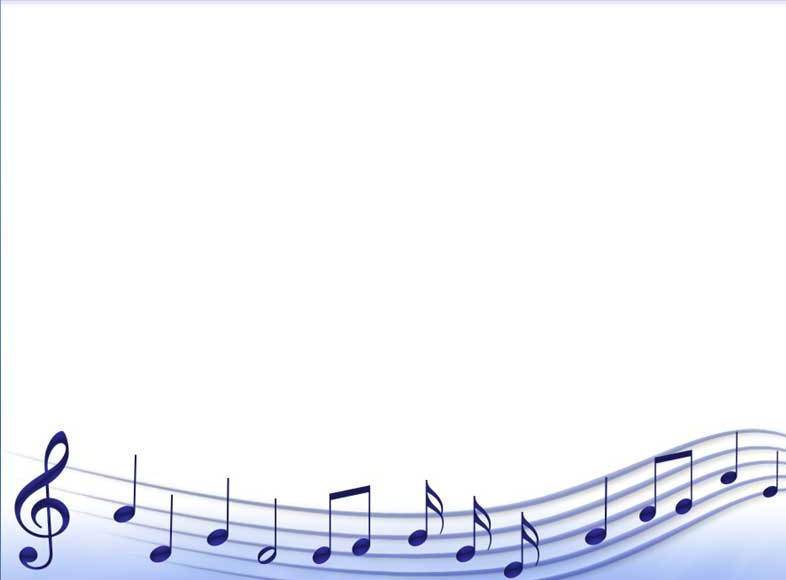 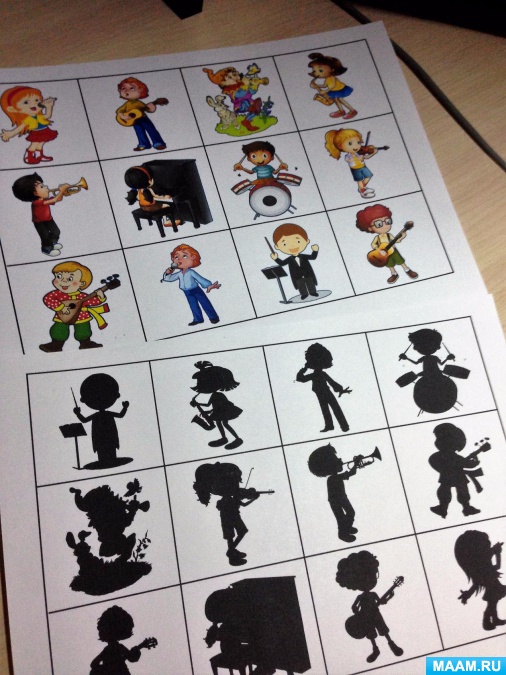 Лэпбук 
«Музыкальная шкатулка»
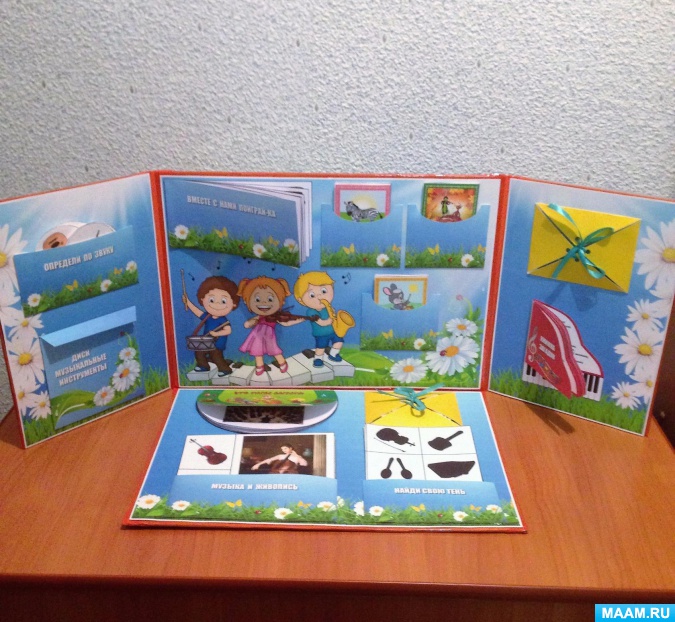 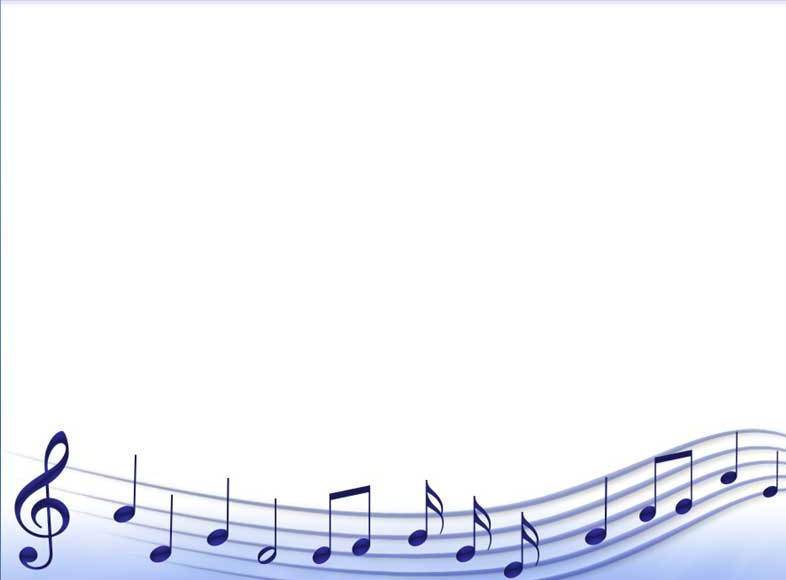 Практический этап
Цикл развивающих занятий по обучению игре на детских музыкальных инструментах; 
Индивидуальные занятия с детьми; 
Выступление на детских утренниках;
Мастер-класс для педагогов по изготовлению самодельных шумовых музыкальных инструментов; 
Практические занятия для воспитателей по обучению игре на музыкальных инструментах, для дальнейшей помощи детям;
Оснащение предметно-развивающей среды;
Составление рекомендаций для родителей;
Приобщение родителей к оснащению музыкальных уголков
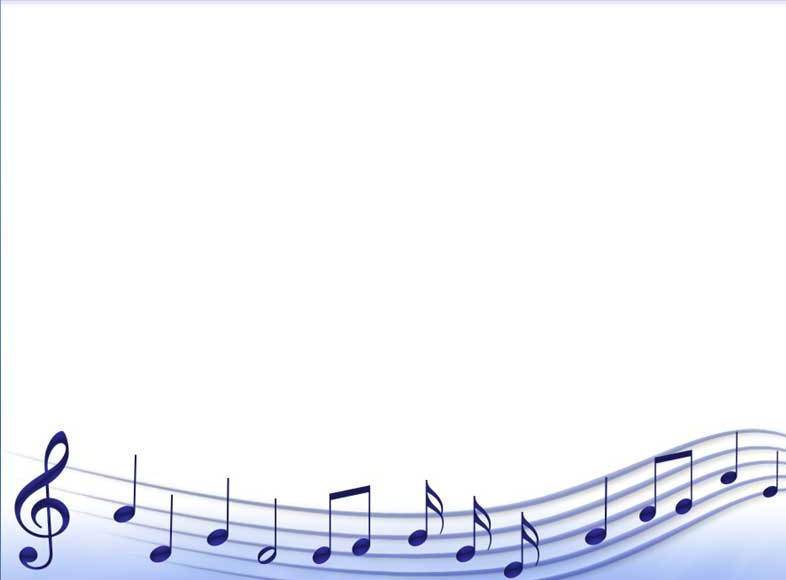 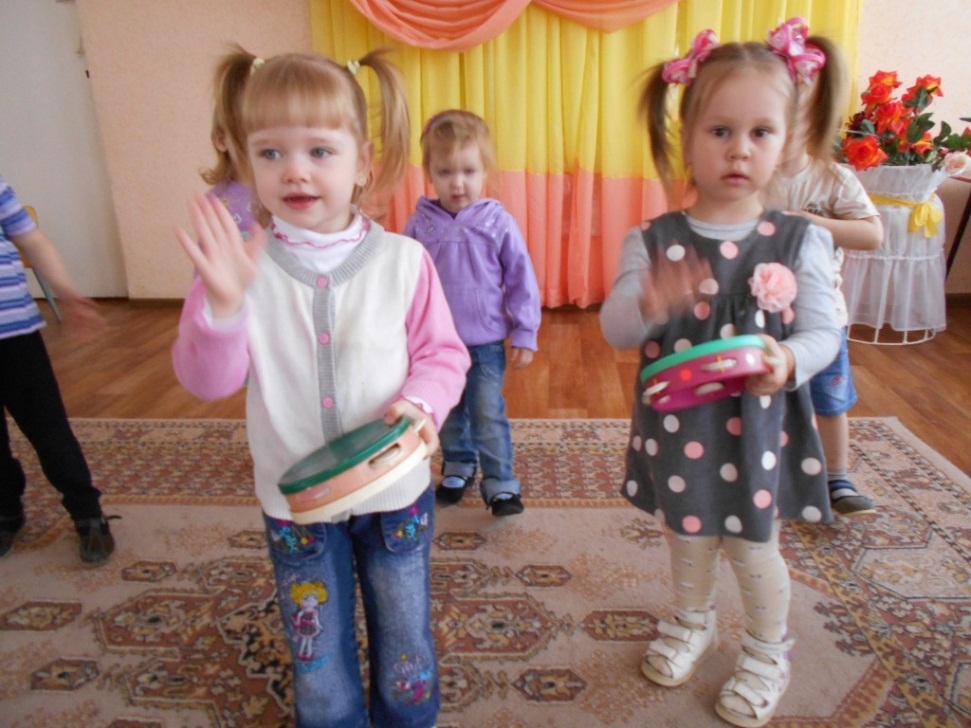 Наши занятия
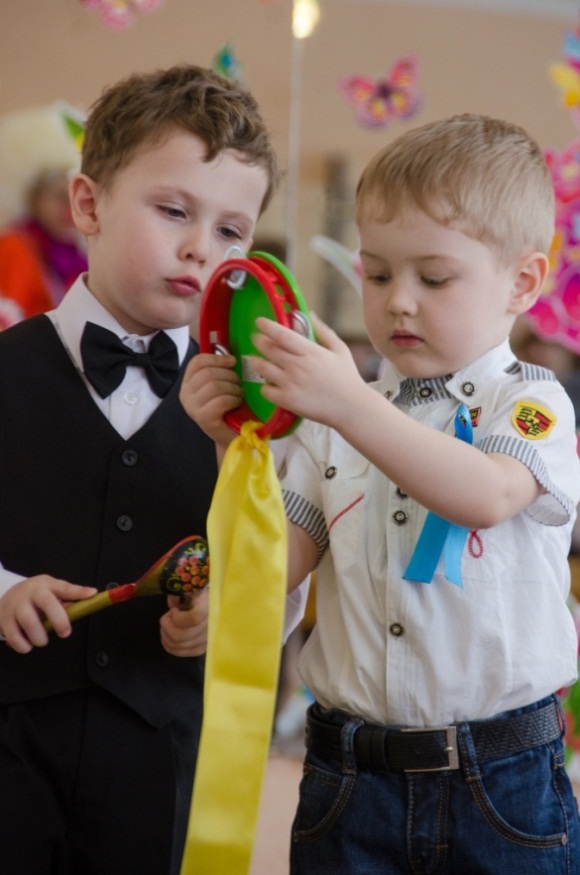 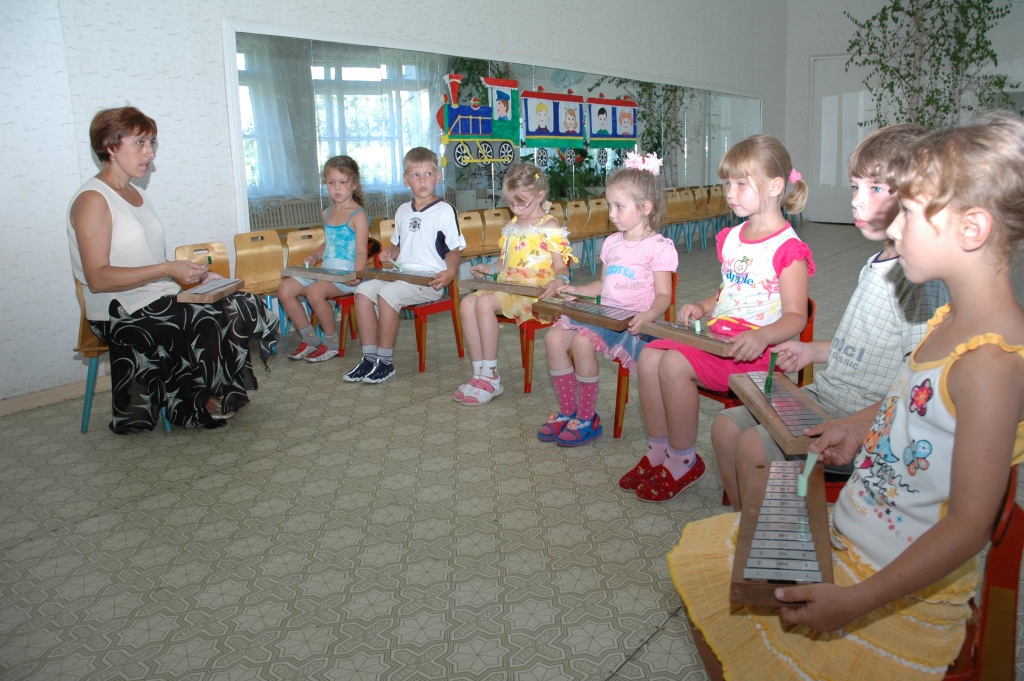 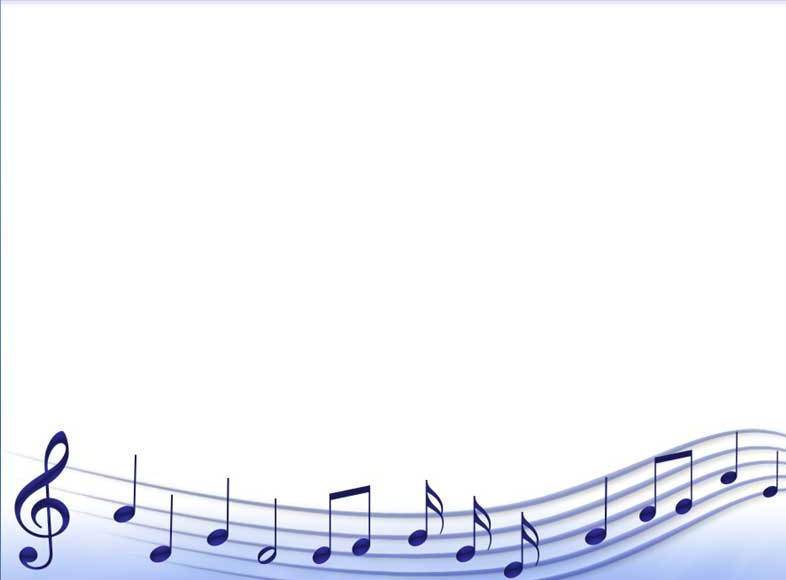 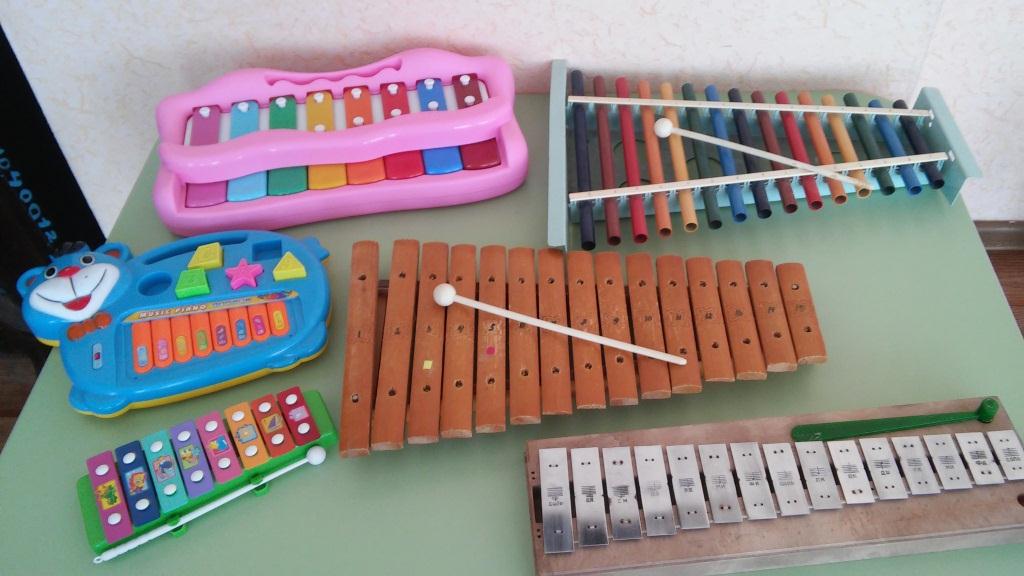 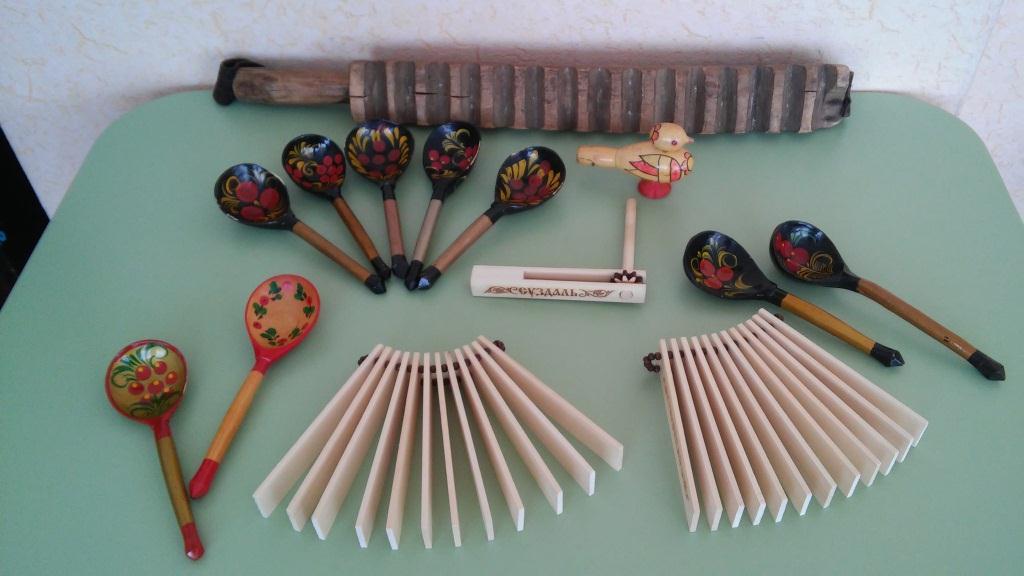 Детские музыкальные инструменты
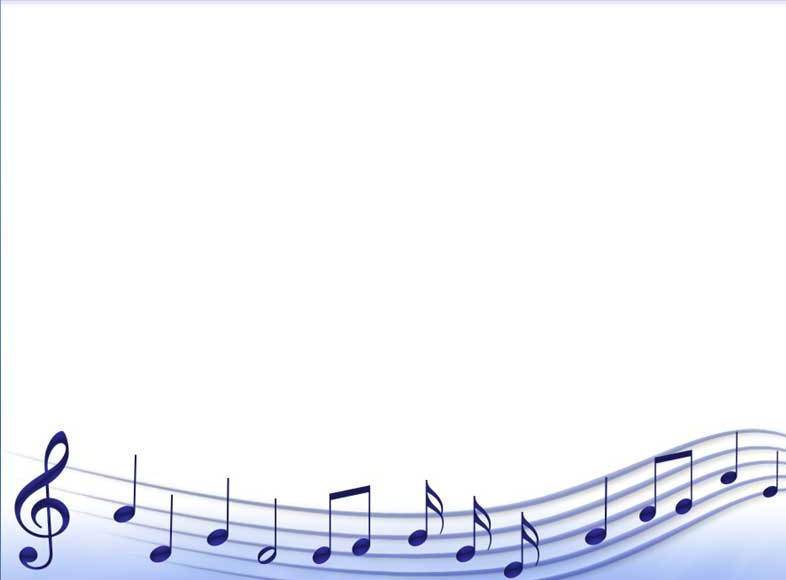 Музыкальная школа 
в гостях 
у дошколят
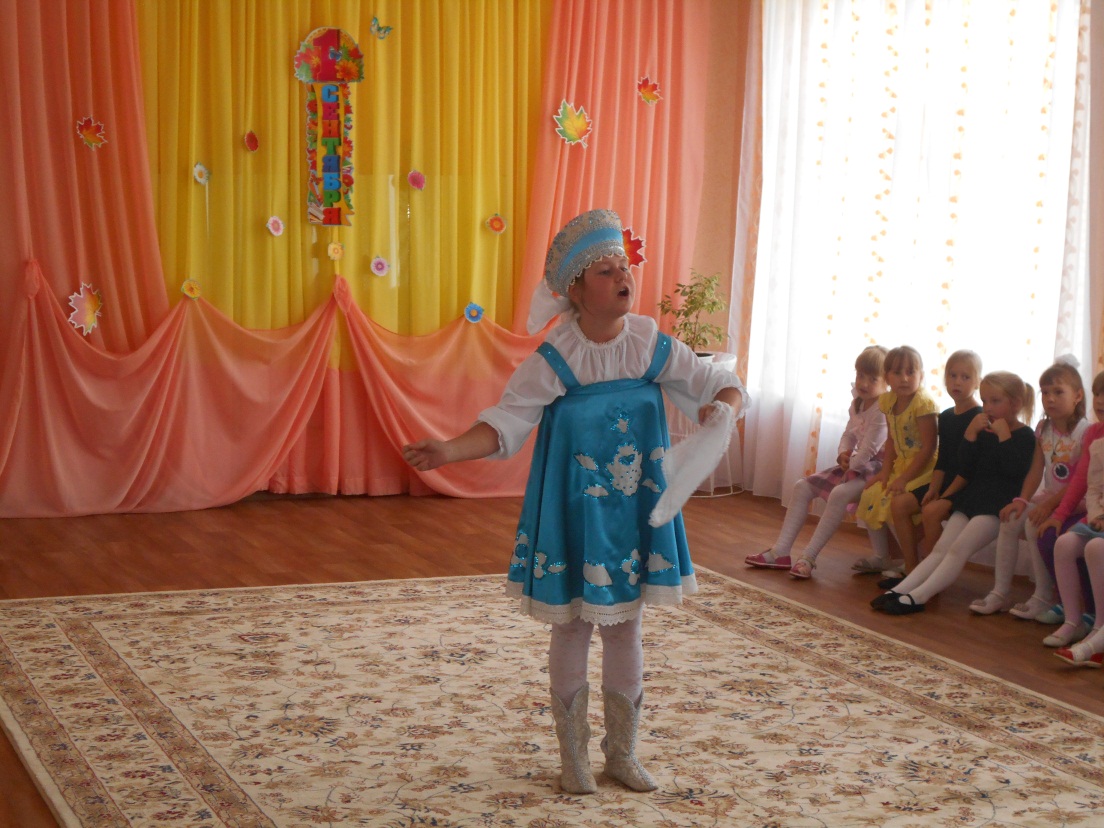 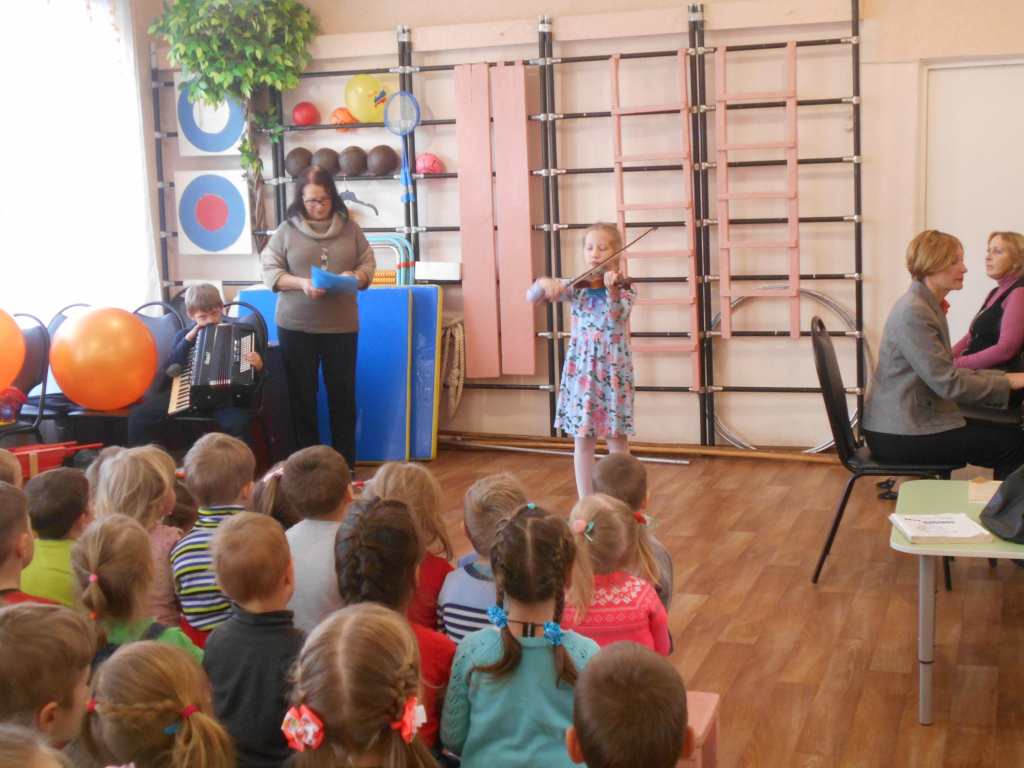 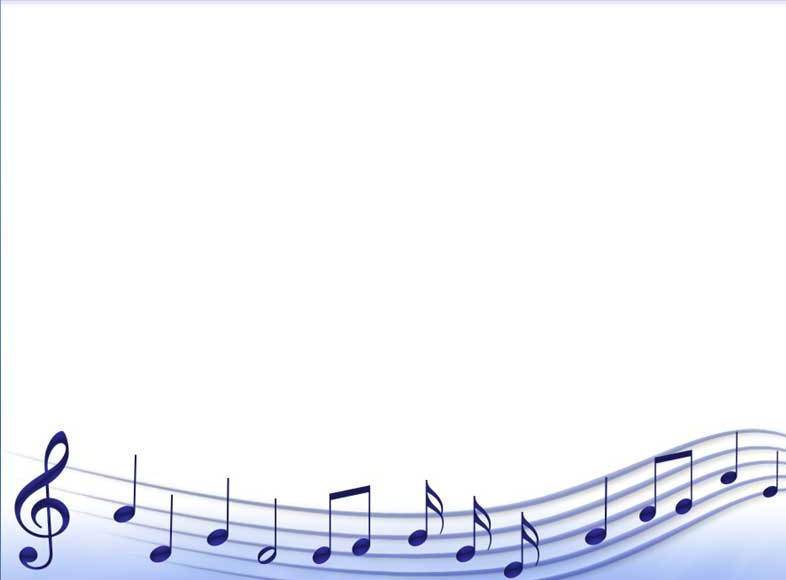 Обобщающий этап
Концерт для  родителей  «Веселые музыканты»;
Оформление фотовыставки «Музыкальный калейдоскоп»;
Заключительная диагностика детей;
Обобщение результатов, их анализ, выводы;
Презентация проекта
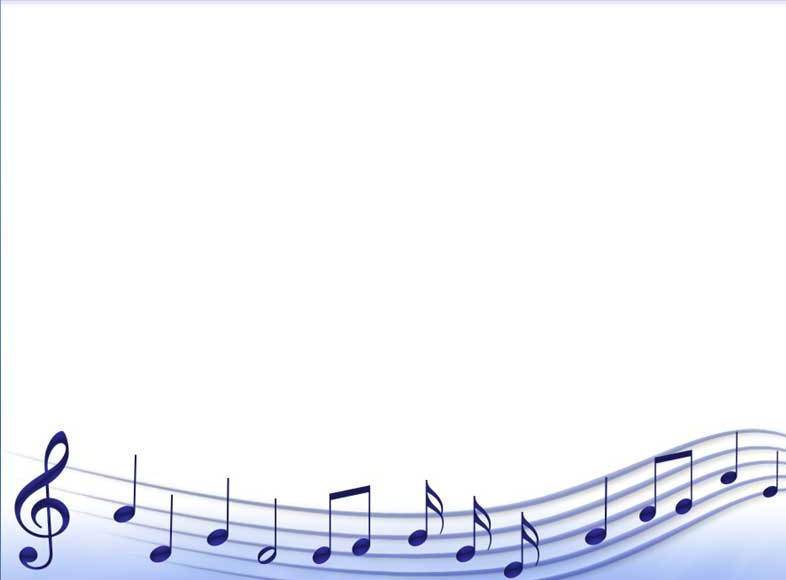 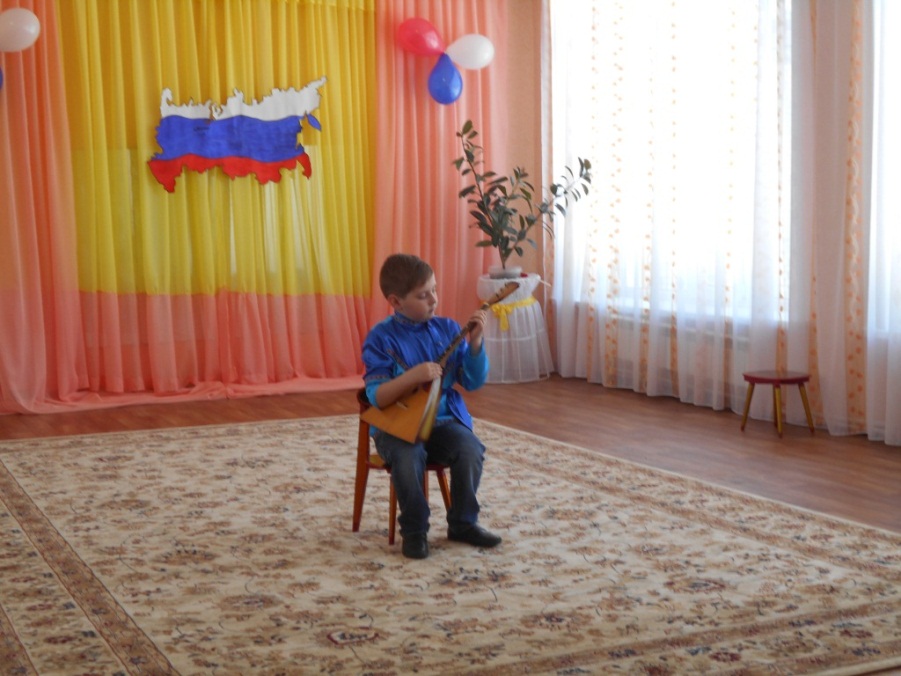 Весёлые музыканты
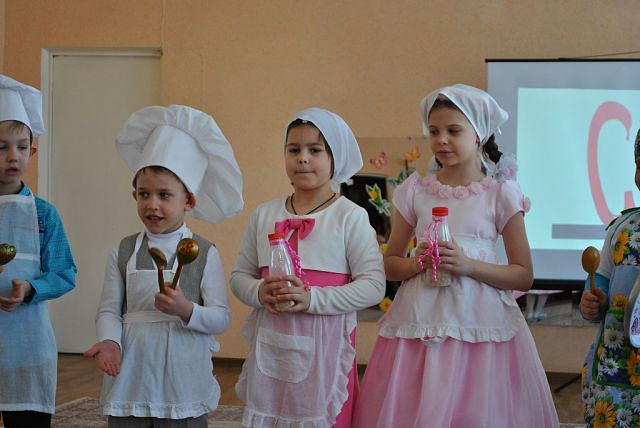 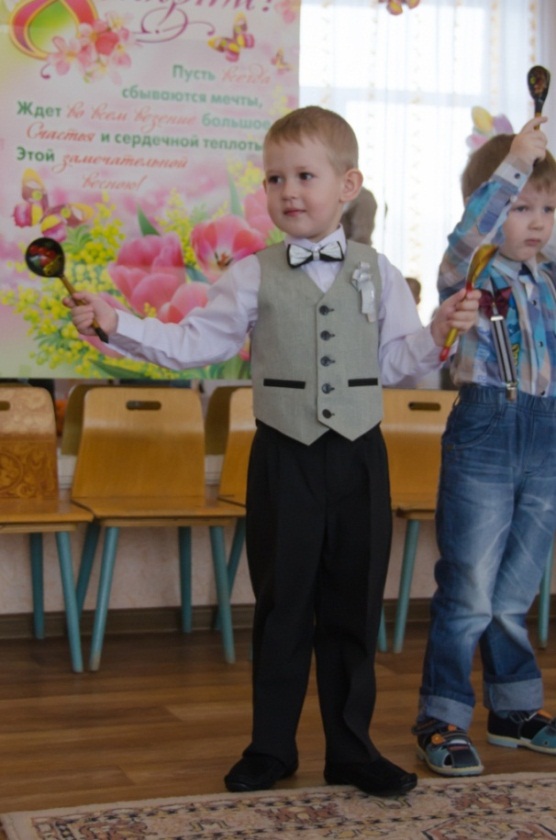 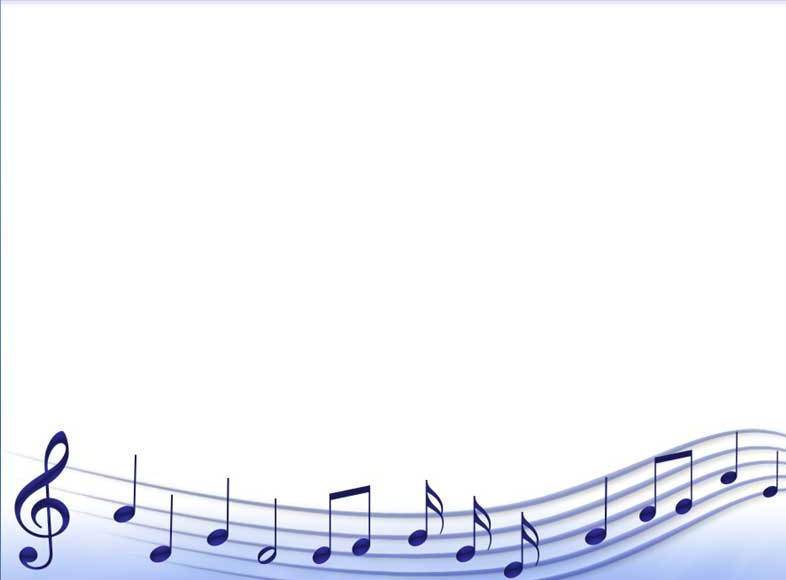 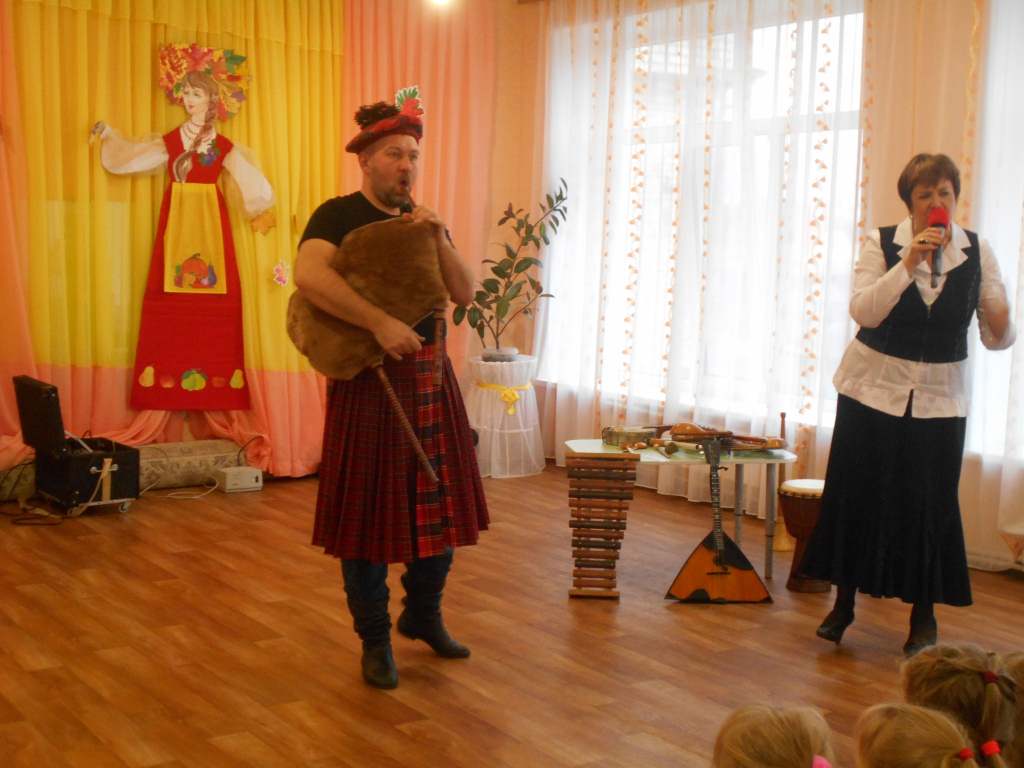 Знакомимся с инструментами народов мира
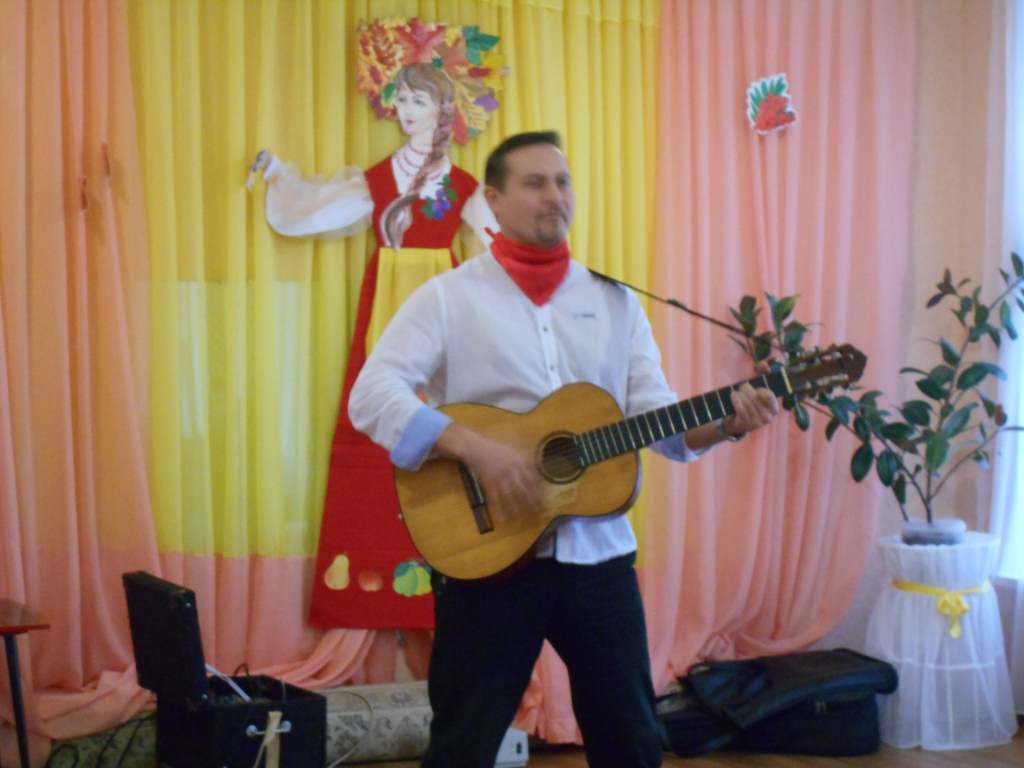 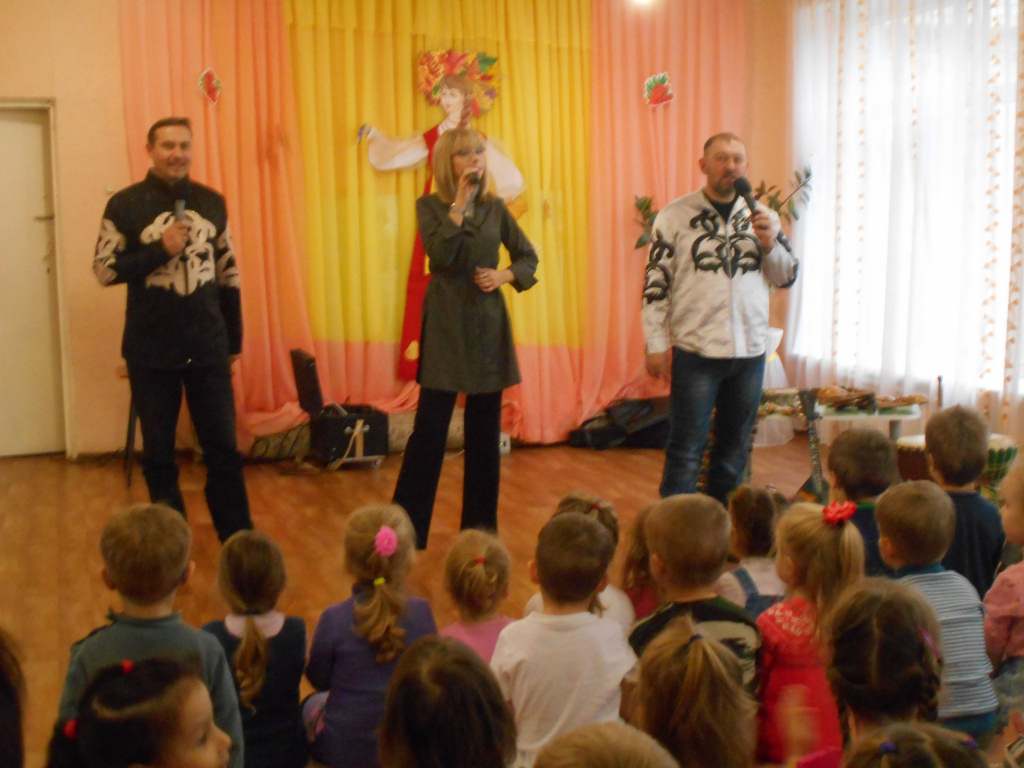 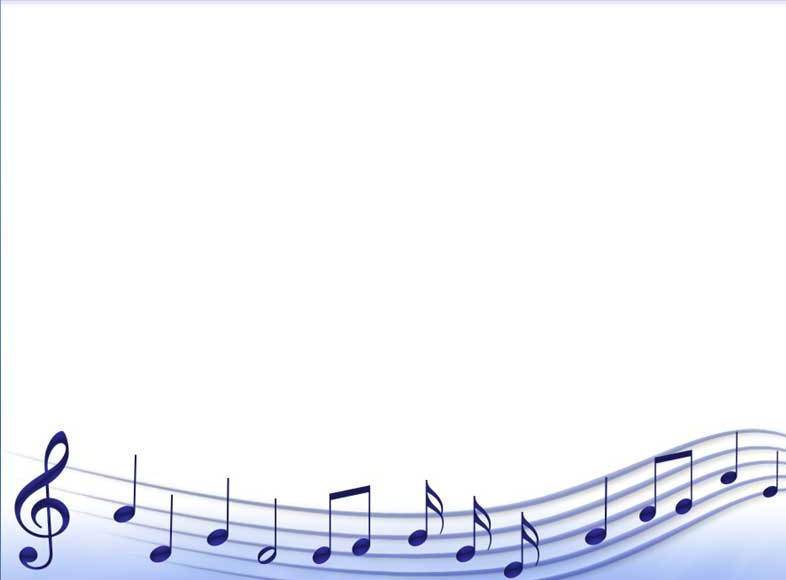 Диагностика музыкально-творческих способностей детейКонец года
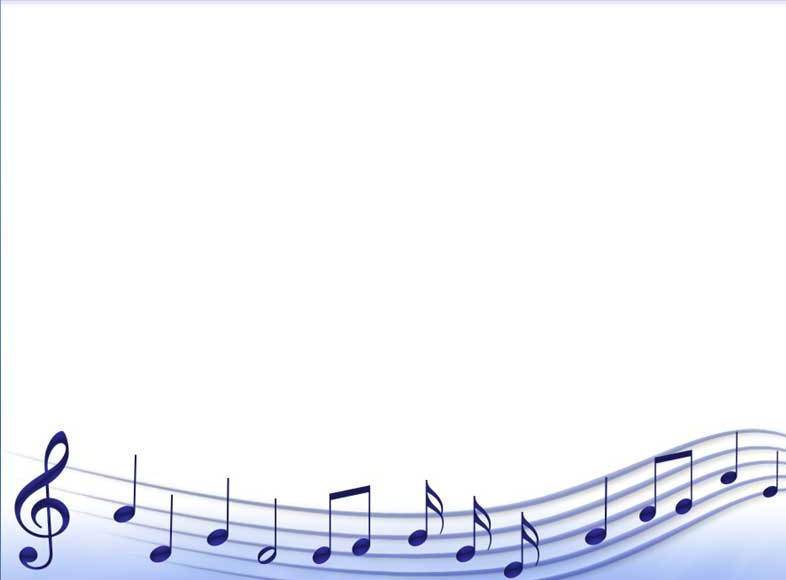 Уровень заинтересованности родителей воспитанников данной темой
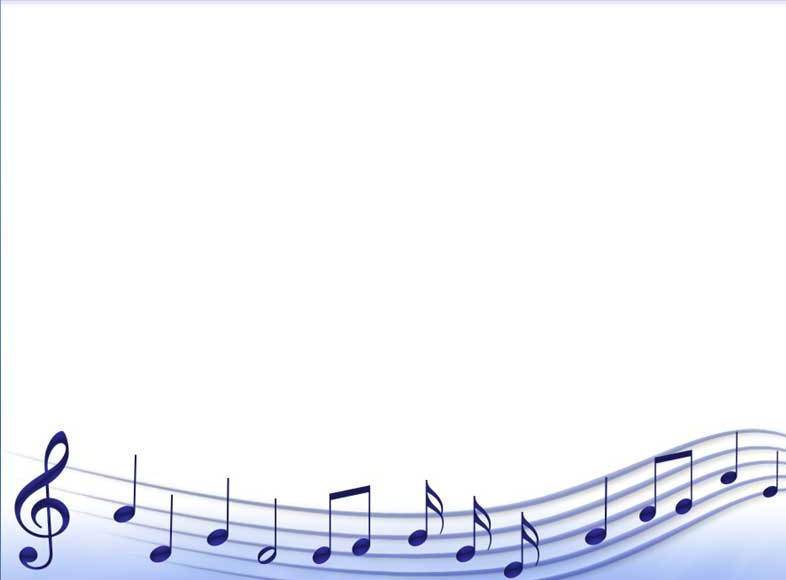 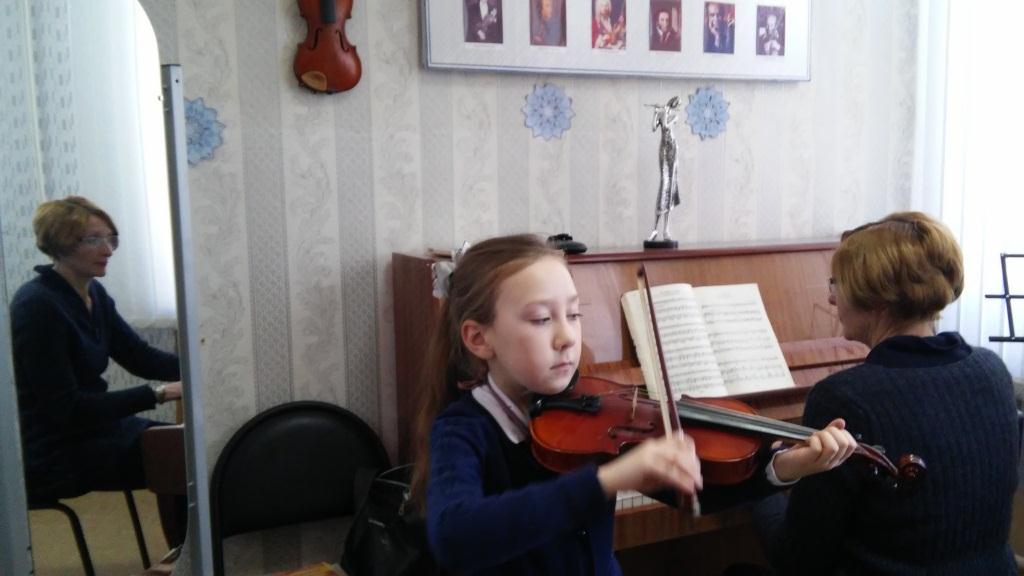 Наши выпускники
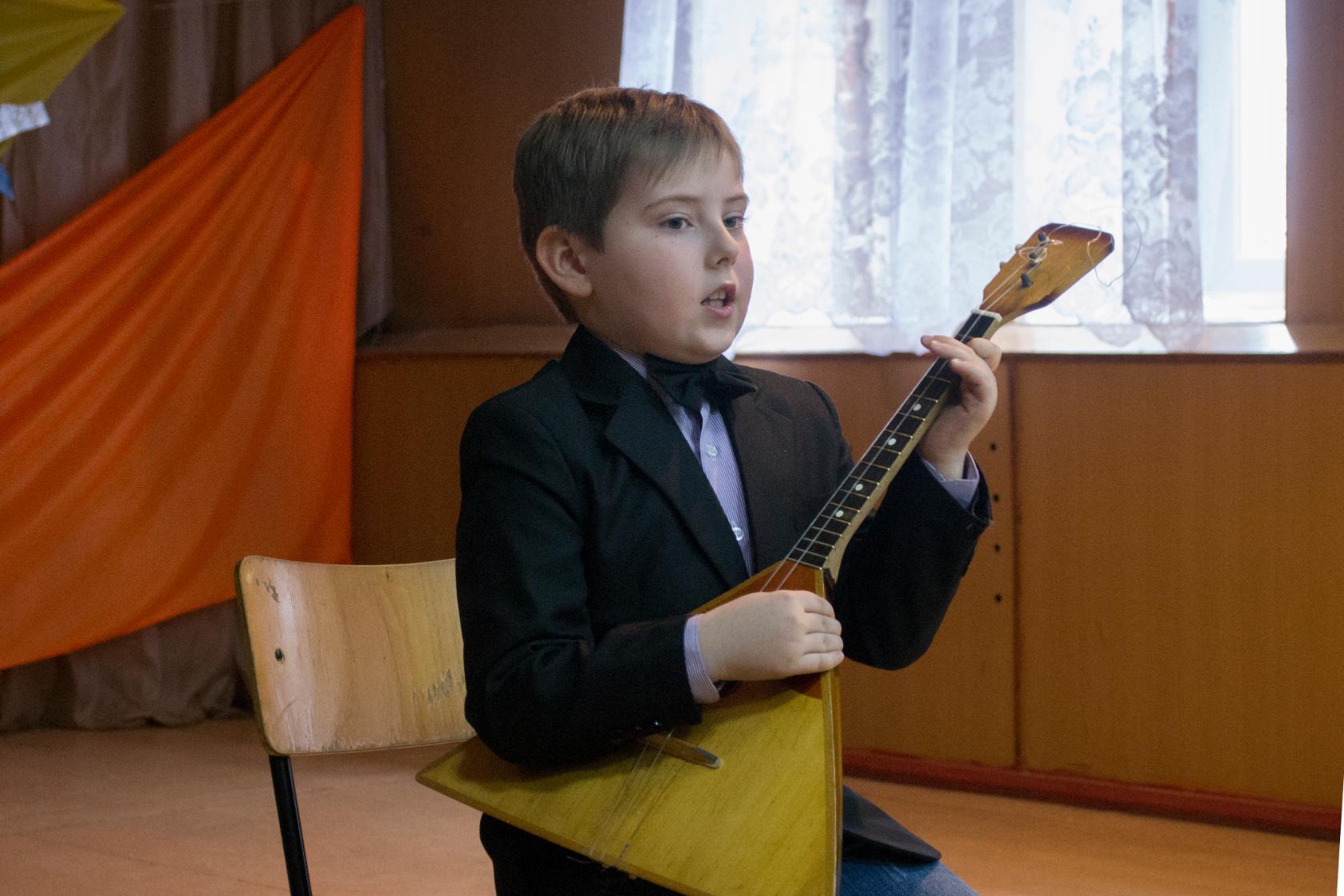 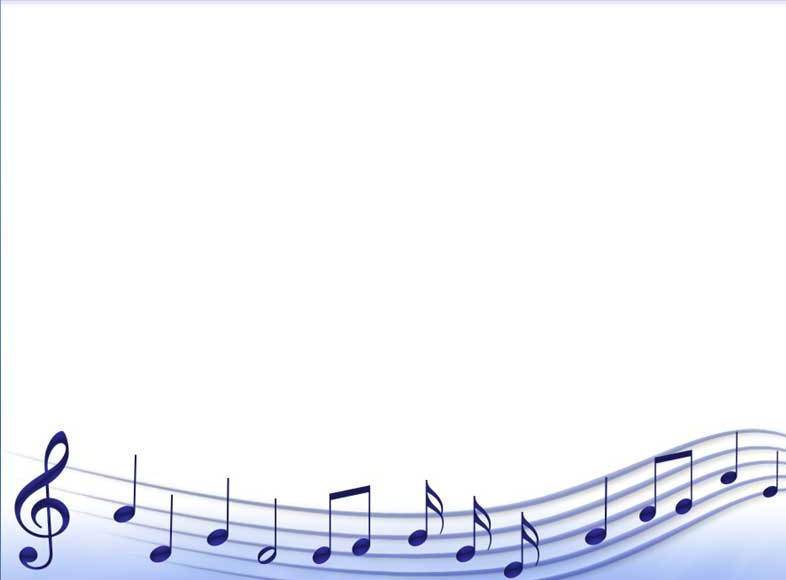 Наша гордость
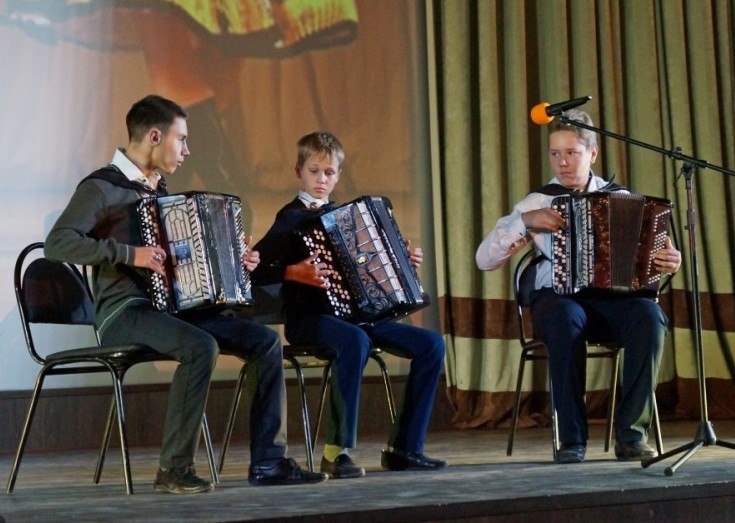 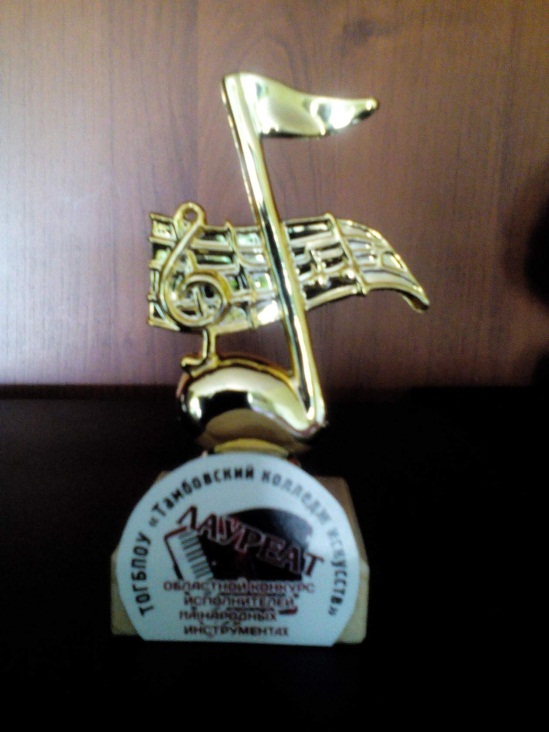 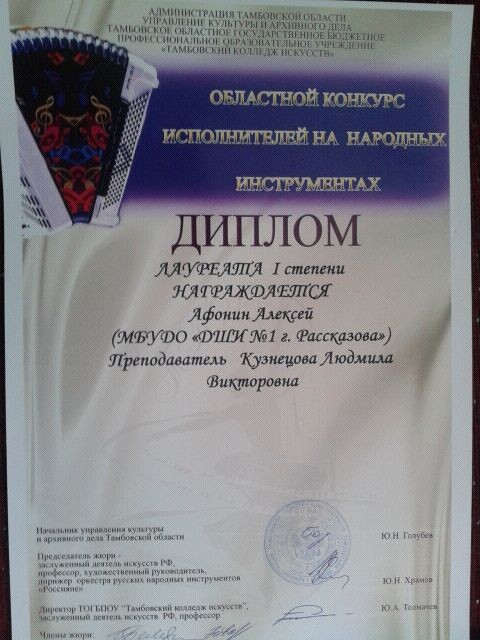 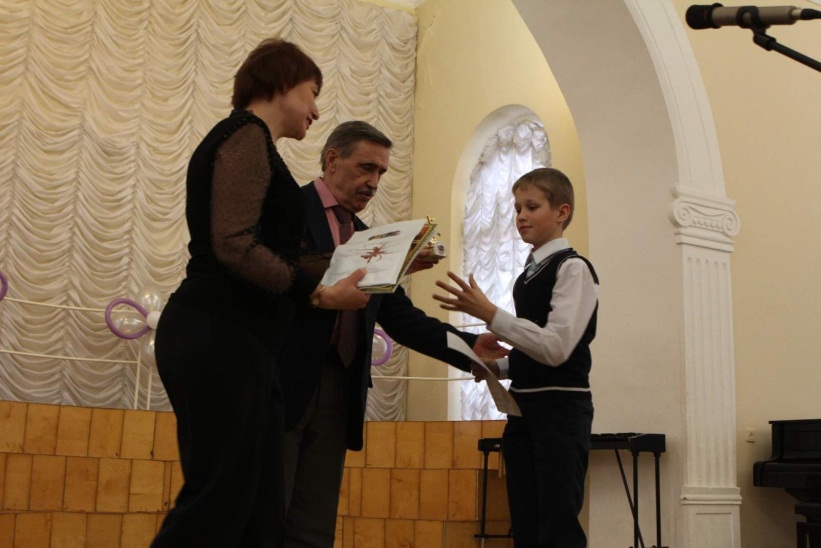 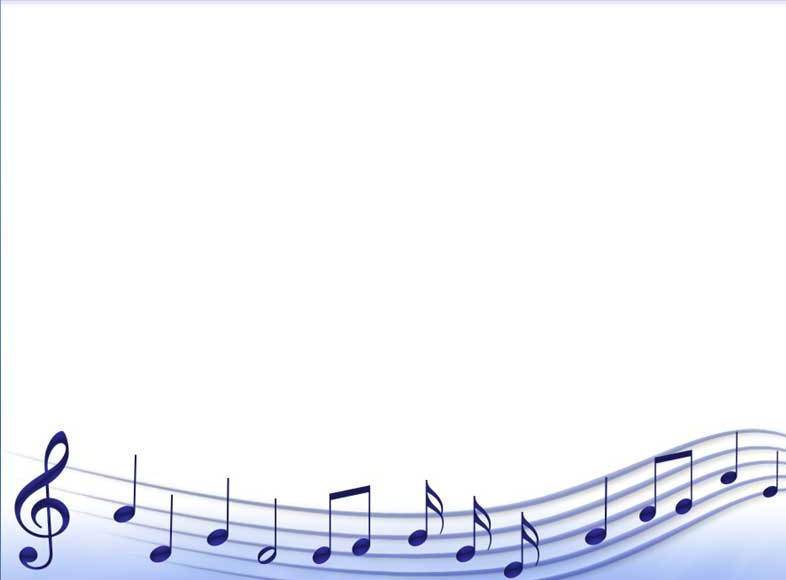 Результативность проекта:
Создана система взаимодействия музыкального руководителя, воспитателей групп, родителей по развитию музыкально-творческих способностей дошкольников через элементарное музицирование.
Значительно повысился уровень развития музыкально-творческих способностей старших дошкольников. 
Создан комплекс педагогических условий для развития музыкально-творческих способностей дошкольников
Создана благоприятная, творческая предметно-развивающая среда: наглядно- дидактический материал «От воображения к творчеству», картотека музыкально- дидактических игр 
Налажена тесная связь с выпускниками детского сада и их семьями.
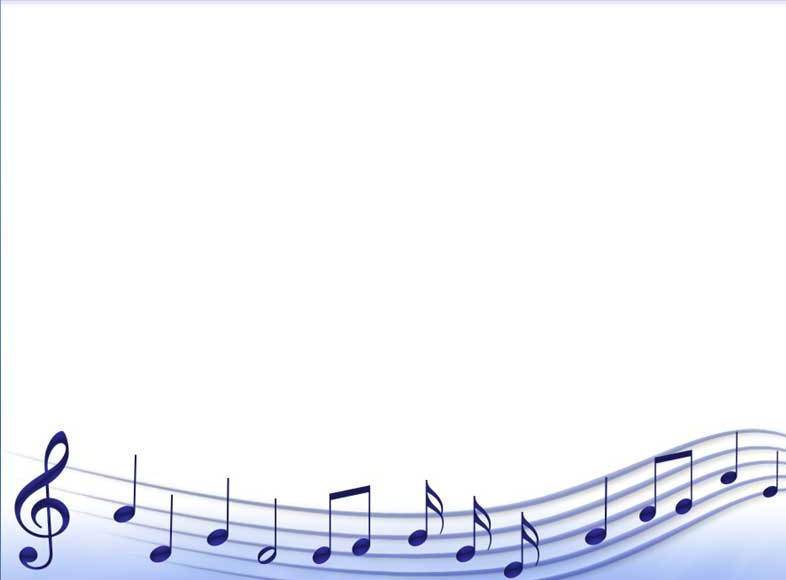 Перспективы распространения проекта
Материалы, представленные в проекте, могут быть использованы специалистами ДОУ и педагогами дополнительного образования при организации работы с музыкально одаренными детьми, направленной на решение задач по развитию дошкольников
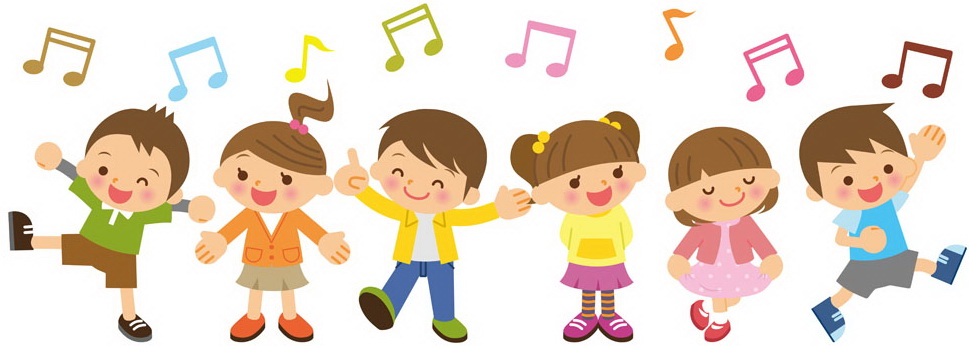 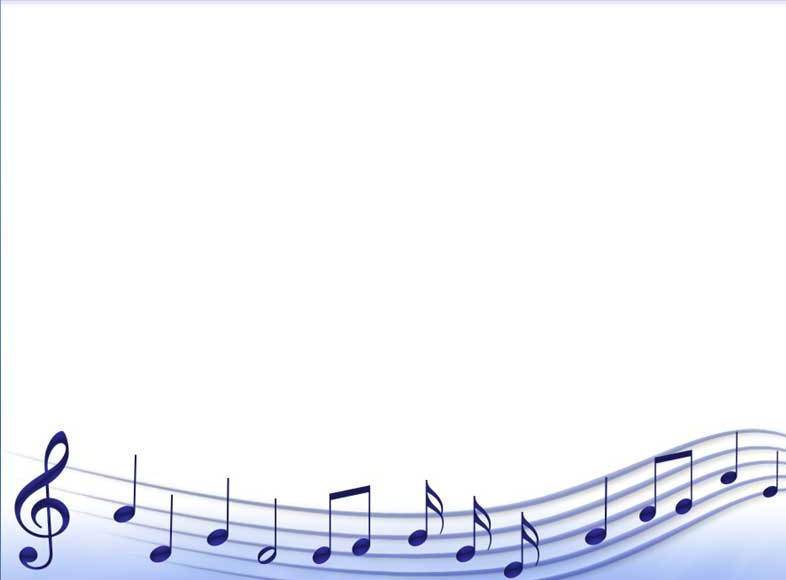 Материальные ресурсы
Учебно-методическое обеспечение:
методическая литература, компакт-диски с музыкой  и методикой, фонотека с записью лучших образцов классической, народной и современной детской музыки;
Музыкальные инструменты: 
- ударные мелодические      (барабаны, бубны, коробочки, маракасы, кастаньеты, треугольники, колокольчики), 
- ударные мелодические с диатоническим и хроматическим звукорядом (металлофоны, ксилофоны), 
- духовые однозвуковые  (дудки, свистульки, трубы), 
наборы народных инструментов (трещотки, бубенцы, колотушки,  и т.п.)  
нестандартные самодельные инструменты. 
Наглядно-дидактическое обеспечение: дидактические игры, наглядные пособия
Информационные источники:
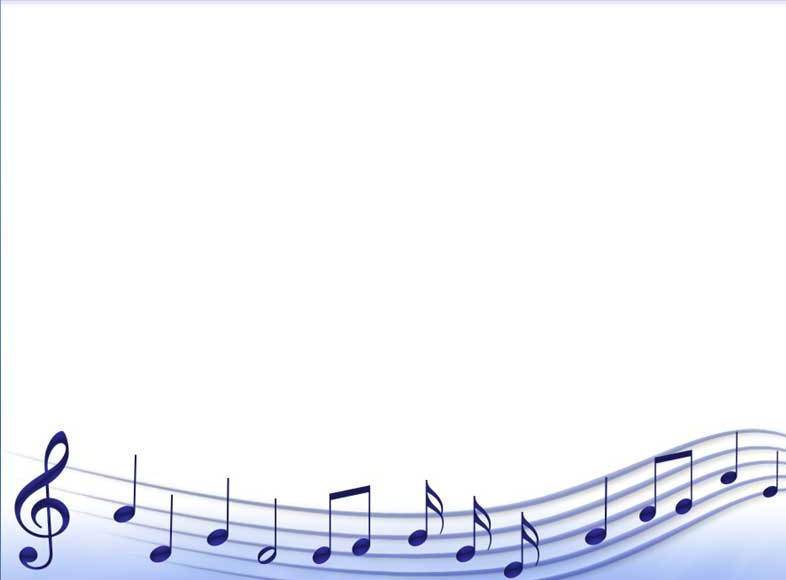 Ветлугина Н.А. Детский оркестр.- М.: Музыка, 1976.
Ветлугина Н.А. Музыкальный букварь.- М., 1978.
Пособие для музыкальных руководителей детских дошкольных учреждений Серия «Ладушки». Композитор – Санкт-Петербург, 2002.
Кононова Н.Г. Обучение дошкольников игре на детских музыкальных инструментах.- М., 1990.
Певная И. Играй, наш оркестр.- М.: Музыка, 1983.
Радынова О.П. Музыкальное развитие детей.- М., 1997.
Тарасова К.В. Диагностика музыкальной одаренности детей дошкольного возраста. М.: Просвещение, 1994.
Трубникова М. Учим детей играть по слуху. Дошкольное воспитание. - 1993 №  9.
Тютюнникова Т.Э. Элементарное музицирование с дошкольниками.
           Дошкольное воспитание. 2000. - № 6.
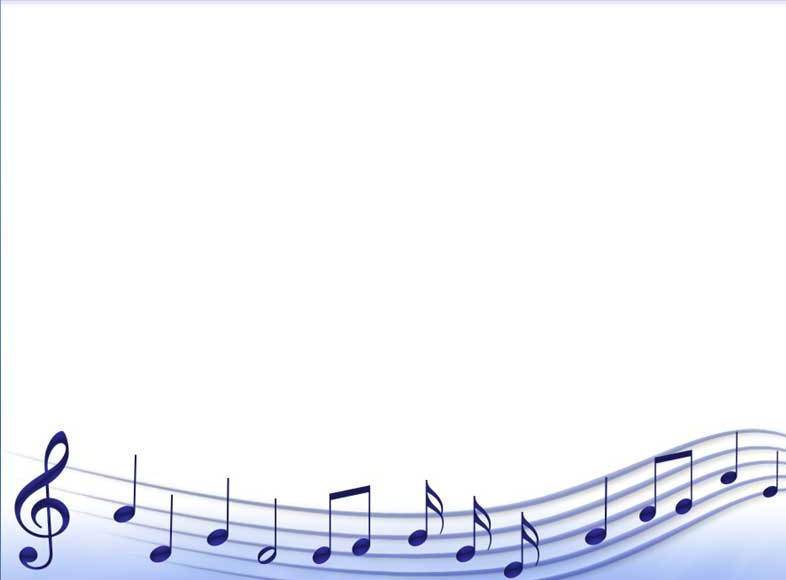 Спасибо за внимание!